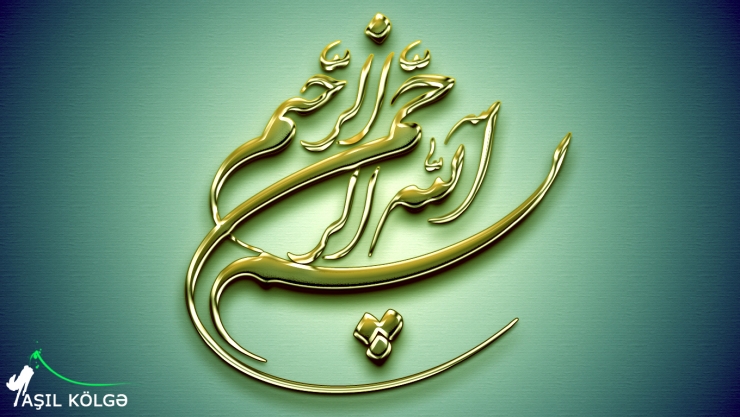 فصل 9 : الکتریسیته
ادامه
آموختیم که...
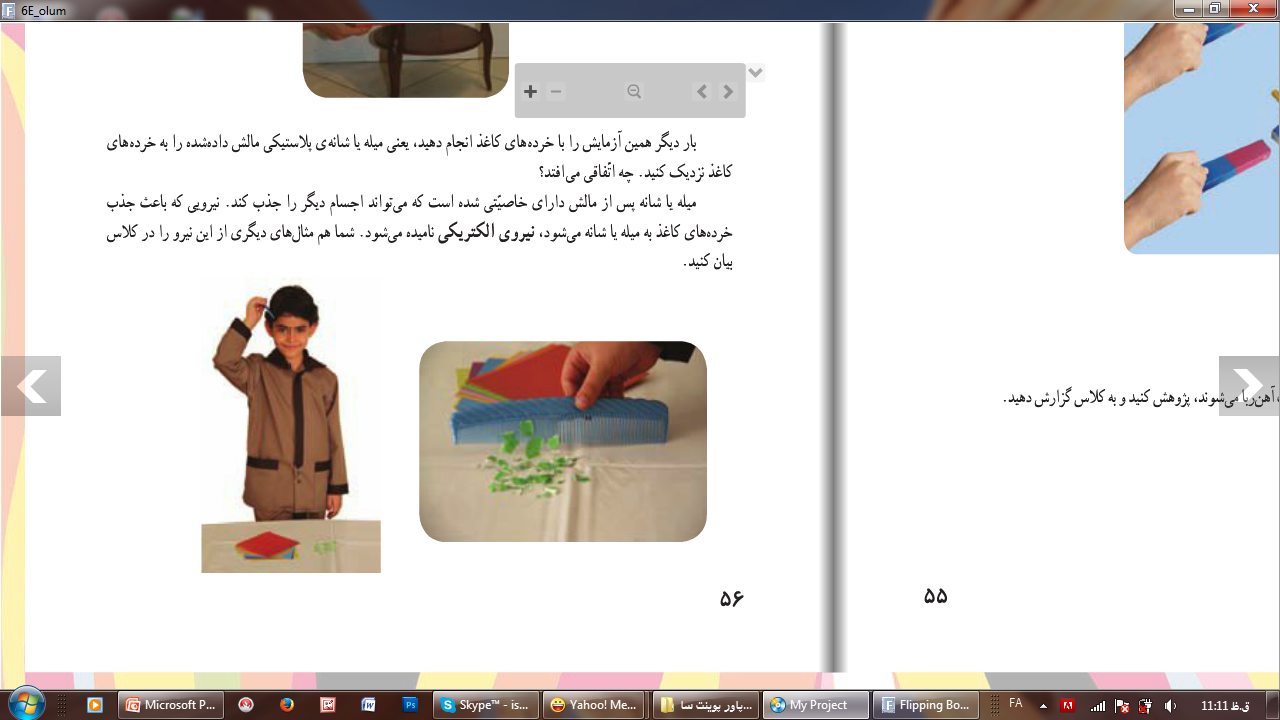 شما در پایه ششم با اقسام نیرو آشنا شدید. یکی از نیروهایی که در این پایه فراگرفتید، 
نیروی الکتریکی حاصل از مالش برخی اجسام با یکدیگر است. شما در این پایه شاهد
 جذب خرده های کاغذ رنگی به شانۀ لاستیکی مالش داده شده با موهای سر بودید. 
{ صفحه 56 کتاب ششم}
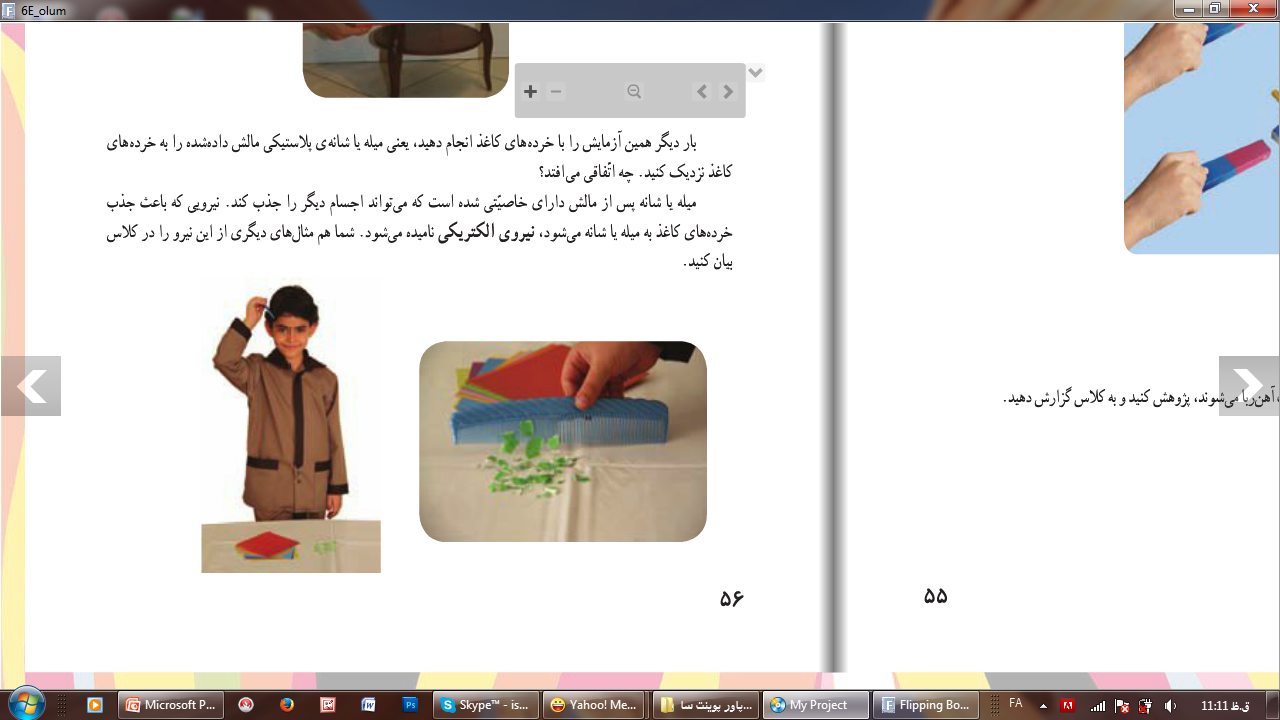 برگشت
ادامه
بار الکتریکی
در اثر مالش دو جسم مختلف و مناسب با یکدیگر به دلیل تبادل الکترون بین دو جسم، در هر یک بار الکتریکی بوجود می آید.
برگشت
ادامه
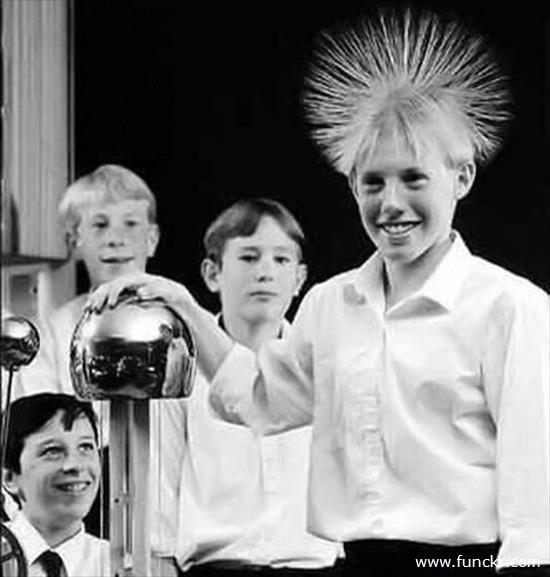 بار الکتریکی و اثرات آن
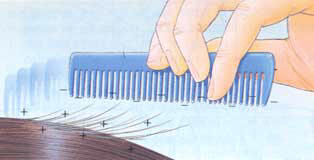 کشیده شدن موهای سر
به سمت شانه پلاستیکی ،
 هنگام شانه زدن
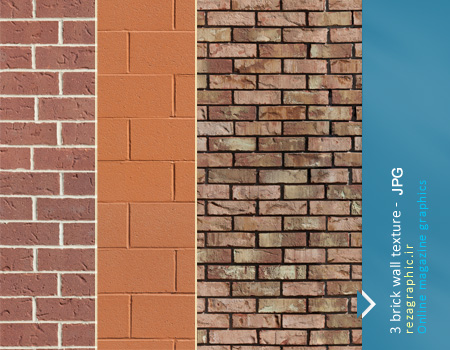 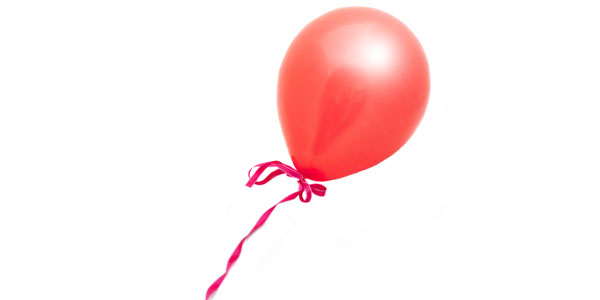 سیخ شدن موها هنگام
تماس دست با مولد بار الکتریکی
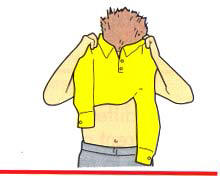 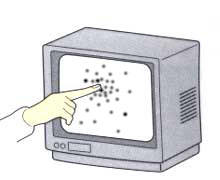 جذب بادکنک مالش 
داده شده با موهای سر 
به دیوار
جرقه زدن برخی لباس ها
هنگام در آوردن آن
جذب ذرات گرد و غبار به شیشه تلویزیون
برگشت
ادامه
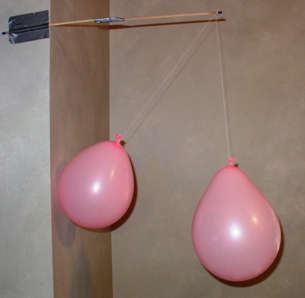 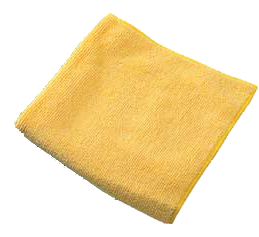 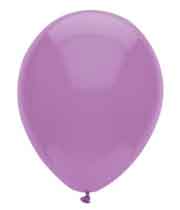 -
-
----
----
----
+
+
++
+
-
+
+
-
-
+
+
+
+
دو میله پلاستیکی باردار
دو بادکنک باردار
پارچه پشمی و بادکنک باردار
دومیله شیشه ای و پلاستیکی باردار
برگشت
ادامه
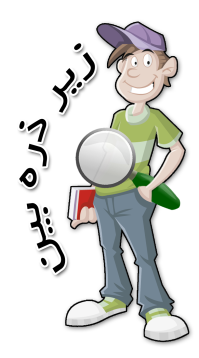 وقتی دو جسم مناسب با یکدیگر مالش داده شوند، معمولا هر دوی آنها داراری بار الکتریکی می شوندو بر یکدیگر نیرو وارد می کنند.
علت باردارشدن اجسام در اثر مالش
وقتی دو جسم با یکدیگر مالش داده شوند، تعدادی الکترون از یک جسم به جسم دیگر منتقل می شوند. جسمی که الکترون از دست می دهد، تعداد الکترون هایش از تعداد پروتون هایش کمتر می شود و بار الکتریکی آن مثبت شده و جسم دیگری که الکترون دریافت کرده، تعداد الکترون هایش از تعداد پروتون هایش بیشتر می شود و بار الکتریکی ان منفی می شود.
برگشت
ادامه
یک پله بالاتر
کلاهک
عایق
بدنه
الکتروسکوپ
تیغه های فلزی
- - - - -
+ + + + +
+
-
چگونگی پی بردن به وجود بار الکتریکی در یک جسم
-
-
+
+
-
+
برگشت
ادامه
با کشیدن و تماس دادن میله شیشه ای باردار بر روی کلاهک 
الکتروسکوپ ، الکتروسکوپ دارای بار مثبت می شود.
- - - - -
+ + + + +
+ +
- -
+
+
+
+
+
+
-
-
+
+
-
-
-
-
+
+
-
-
با کشیدن و تماس دادن میله پلاستیکی  باردار بر روی کلاهک 
الکتروسکوپ ، الکتروسکوپ دارای بار منفی می شود.
چگونگی باردار کردن الکتروسکوپ به روش تماسی به کمک یک جسم باردار
برگشت
ادامه
میله ای بار نامشخص
با نزدیک کردن میله ای باردار با باری نامعلوم به کلاهک الکتروسکوپی با
 بار منفی، چون تیغه ها از هم بازتر شدند پس میله نیز دارای بار همنام با 
بار الکتروسکوپ ( یعنی منفی ) است.
- -
-
میله ای بار نامشخص
با نزدیک کردن میله ای باردار با باری نامعلوم به کلاهک الکتروسکوپی با
 بار مثبت، چون تیغه ها به یکدیگر نزدیک شدند  پس میله دارای باری  ناهمنام با 
بار الکتروسکوپ ( یعنی مثبت) است.
- -
-
-
چگونگی پی بردن به نوع بار الکتریکی در یک جسم باردار
-
-
-
-
-
-
-
-
-
-
-
تولید صوت توسط 
چشمه صوتی
برگشت
ادامه
علت عبور جریان یا بار الکتریکی از یک جسم رسانا
دراجسام رسانا، به دلیل وجود الکترون های آزاد و حرکت آنها درون فلز ، به عبور جریان الکتریکی کمک می کند.
انواع اجسام بر حسب عبور بار الکتریکی
اجسام رسانا ( عایق)
اجسام رسانا
اجسامی که بار الکتریکی را از خود عبور نمی دهند
اجسامی که بار الکتریکی می تواند به راحتی در آنها عبور کند
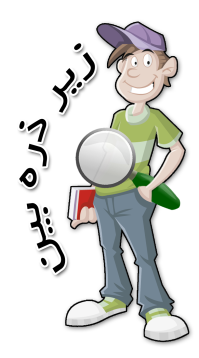 فلزات – مغز مداد – بدن انسان – آب و ...
شیشه- پلاستیک – چوب خشک- کاغذ- پارچه و ...
اجسام نارسانا به دلیل نداشتن الکترون های آزاد، نمی توانند جریان الکتریکی را از خود علور دهند.
الکترون های آزاد
به آن دسته از الکترون هایی که وابستگی کمی به هسته دارند و به راحتی درون جسم رسانا دارای حرکت می شوند، الکترون های آزاد می گویند.
برگشت
ادامه
روشی است برای با دار کردن اجسام رسانا که بدون تماس میله باردار با آن جسم فلزی صورت می گیرد.
القای بار الکتریکی
-
-
-
--
-
-
-
--
کره های 
فلزی
-
-
 -
+
  +
+
+  -  +      -  +   -
- +   +       +  +  +
+  -  -      -  -   -
+  -  +      -  +   -
پایه های
 عایق
با نزدیک کردن میله بار منفی الکترون های آزاد کره A دفع شده و
 به کره B منتقل می شوند، بنابراین کره A کمبود الکترون مواجه 
می شود و بار الکتریکی اش مثبت می شود.
A
B
A
A
A
A
B
B
B
B
ابتدا کره B را از کره A  جدا کرده بدون آنکه میله بادار منفی را از کره A دور کرده باشیم. بار الکتریکی منفی درکل کره B پخش می شود ولی به دلیل وجود میله باردار منفی،بارهای مثبت کره    Aدر یک سمت آن قرار گرفته اند.
-
-
-
--
-
+
-
+
  +
+
-
+
-
-
+
-
با دور کردن میله باردار از کره  A  بار الکتریکی موجود در این کره بصورت یکنواخت قرار می گیرد.
برگشت
ادامه
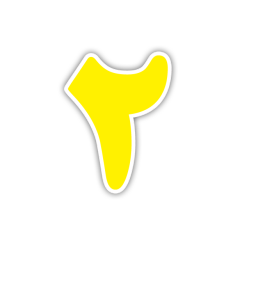 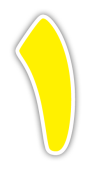 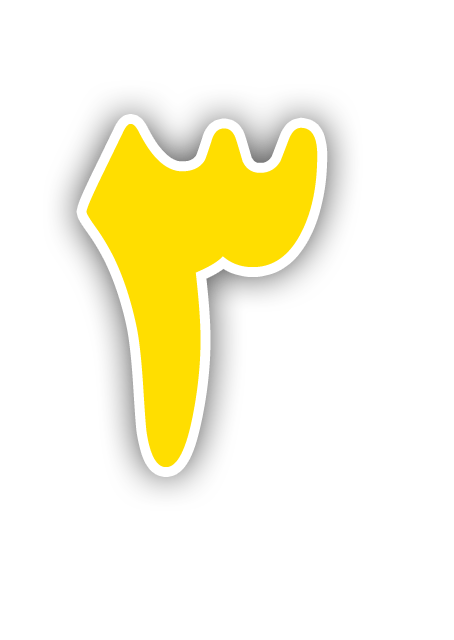 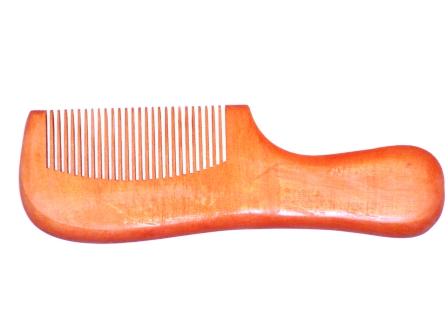 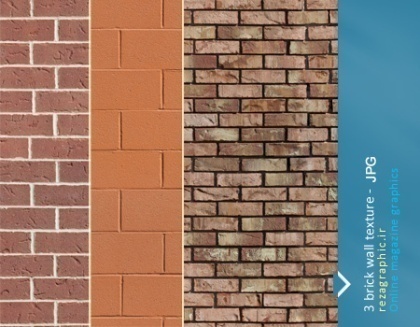 ----
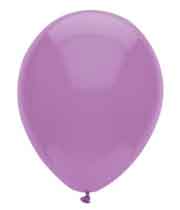 +
+
+
+
-
    -
    -
   -
- - - - - -
+ + +
- - -
+ + +
- - -
برگشت
ادامه
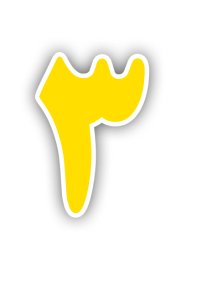 ابر ها در طول مسیر حرکت خود در اثر مالش با مولکول های هوا،
کوه ها یا القای بار الکتریکی داراری بار الکتریکی می شوند.
به دلیل نردیک شدن دو ابر از قسمت هایی که بار الکتریکی ناهمنام دارند، تخلیه الکتریکی همراه با نور شدید به نام برق و صدای مهیب به نام رعد همراه خواهد بود.
ابرها باردار در مجاورت سطح زمین حرکت می کنند و در اثر القای بار الکتریکی در روی زمین نیز بار الکتریکی تولید کرده و به دلیل تخلیه بار الکتریکی پدیده آذرخش صورت می گیرد.
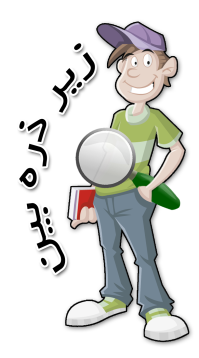 بروز آذرخش( تخلیه الکتریکی بین ابر و زمین) می تواند خسارت های جبران ناپدیری به ساختمان ها، جنگل ها، خطوط انتقال برق، انسان ها و دام ها وارد نماید و همچنین باعث آتش سوزی شود.
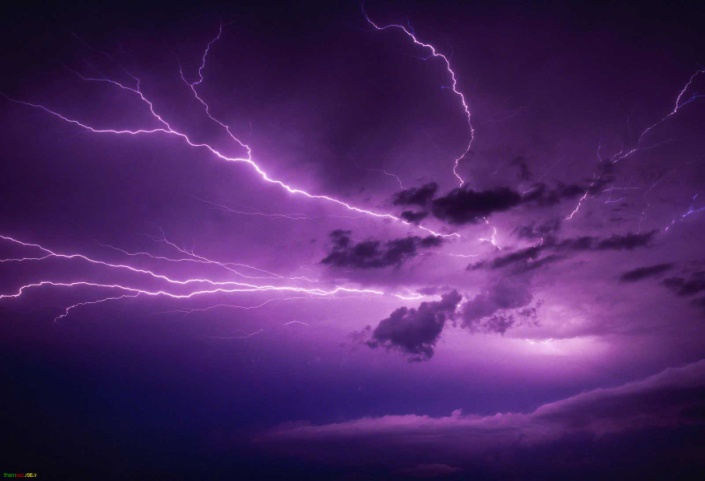 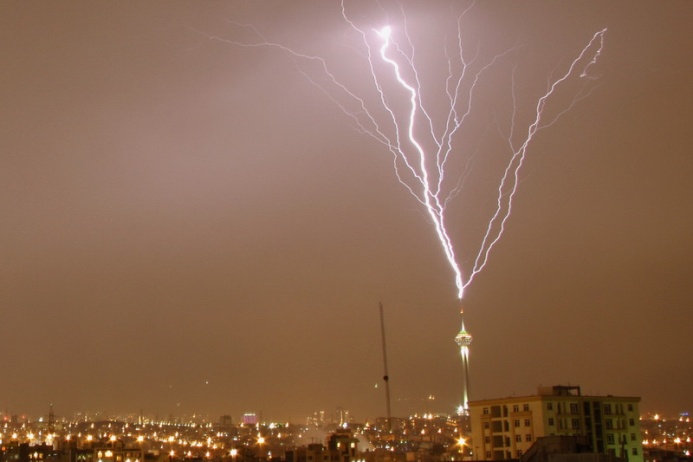 برگشت
ادامه
میله ای است محکم و بلند و فلزی که برای محافظت ساختمان های بلند از خطر اصابت آذرخش نصب می شود.
برق گیر
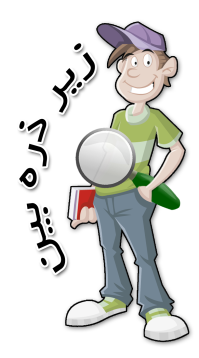 برق گیر توسط کابلی از جنس مس به زمین مرطوب زیر ساختمان وصل می شود تا در صورت نزدیک شدن ابر باردار به ساختمان ، بار الکتریکی ابر توسط برقگیر به زمین تخلیه شود و به ساختمان آسیبی وارد نشود.
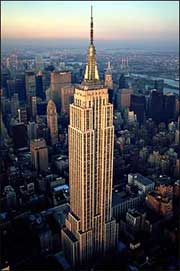 نصب برقگیر در بالاترین نقطه ساختمان های بلند
برگشت
ادامه
با وجود نصب برق گیر در بالای مشهور ترین جاذبه توریستی برزیل ، یعنی مجسمه مسیح آزادی بخش،صاعقه باعث از بین رفتن و صدمه دیدن نوک انگشتان این مجسمه شده است.به همین علت یک تیم متخصص برای اصلاح نوک انگشتان این مجسمه بزرگ به بالای آن رفتند. کاری که شاید کمتر کسی حاضر به انجامش باشد.
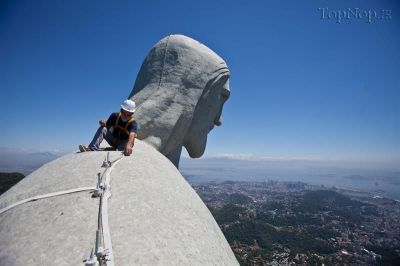 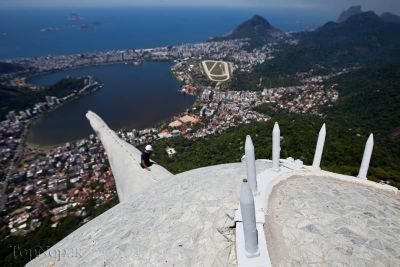 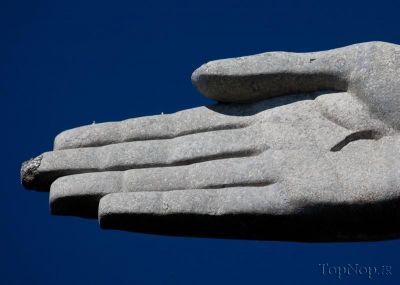 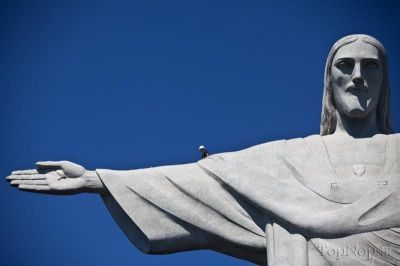 برگشت
ادامه
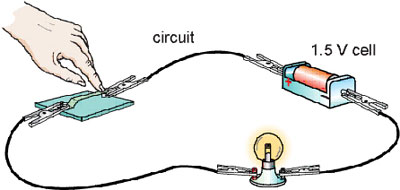 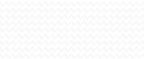 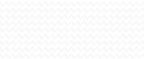 مدار الکتریکی ساده
مسیر بسته ای است که شامل،باتری (مولد) ،سیم های رابط، کلید قطع و وصل و مصرف کننده  می باشد.
برگشت
ادامه
اختلاف پتانسیل(V)
ولت سنج
یکای اندازه گیری
ولت (V)
وسیله اندازه گیری
عامل حرکت و شارش ( جاری شدن) بارهای الکتریکی در یک مدار می شود.
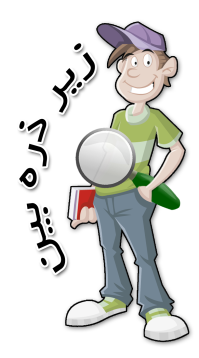 تصویر مدار و  ولت سنج
باتری ها بنا به نوع کاربرد شان در ولتاژهای مختلفی ساخته می شوند.
باتری ها دارای دو سر ( پایانه) مثبت و منفی هستند اختلاف پتانسل باتری مربوط به اختلاف پتانسیل این دو سر ( پایانه) است.
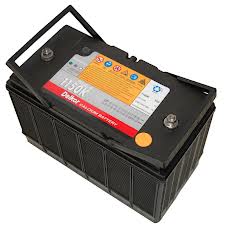 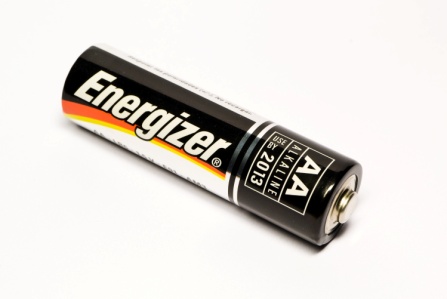 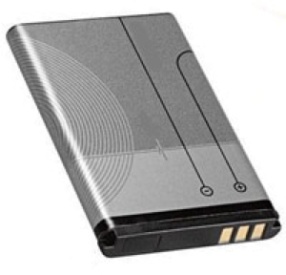 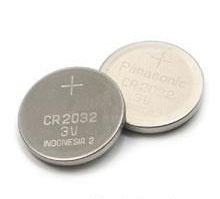 برگشت
ادامه
1/5 ولت
3/4ولت
12 ولت
1/5 ولت
نحوه ساخت باتری
مواد و وسایل مورد نیاز:
لیمو ترش، دو تیغه نازک فلزی از جنس مس و روی، سیم های رابط ، گیره و ولت سنج.
قبل از استفاده از لیمو ترش ،لیمو را چند مرتبه روی میز می غلتانیم تا پره های داخلی آن پاره شوند و آب لیمو در قسمت های مختلف آن پخش می شود.
با فرو بردن تیغه های فلزی درون لیمو ترش، بین محلول اسیدی آبلیمو و تیغه ها واکنش شیمیایی صورت می گیرد و باعث جمع شدن بارهای مثبت در یک سر . بارهای منفی در سر دیگر آن می شودو این سبب ایجاد اختلاف پتانسیل بین دو سر ( پایانه) باتری می شود.
تصویر لیمو ترش برای تولید جریان
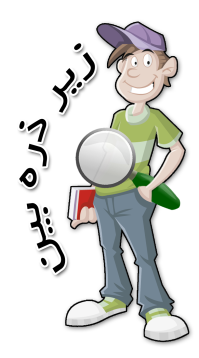 انرژی الکتریکی                                انرژی شیمیایی
در باتری
در باتری ها انرژی لازم برای ایجاد اختلاف پتانسیل در دو سر باتری از واکنش های شیمیایی که درون باتری رخ می دهد، به دست می آید.
برگشت
ادامه
شدت جریان الکتریکی(I)
مقاومت الکتریکی(R )
آمپرسنج
اهم متر
یکای اندازه گیری
یکای اندازه گیری
آمپر(A)
اهم
وسیله اندازه گیری
وسیله اندازه گیری
یک ویژگی برای رسانا محسوب می شود که در طی آن الکترون ها ضمن عبور از رسانا ، با ذرات ( اتم های ) رسانا برخورد داشته و قسمتی از انرژی یشان را به صورت گرما از دست می دهند.
به مقدار جریان الکتریکی که در مدار جاری است، شدت جریان الکتریکی می گویند.
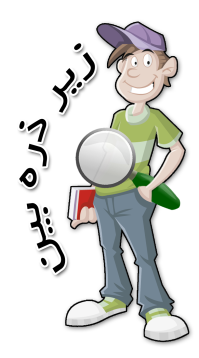 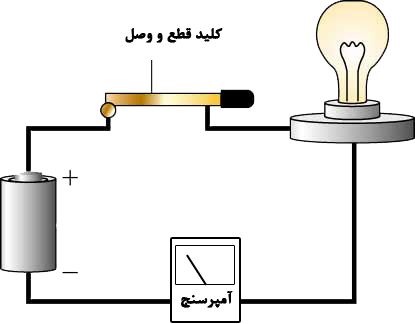 وقتی کلید بسته می شود، الکترون ها در مدار از پایانه منفی به پایانه مثبت آن حرکت می کنند ولی جهت قراردادی جریان، از پایانه مثبت به سمت پایانه منفی است.
برگشت
ادامه
مقاومت الکتریکی رساناهای مختلف با جنس های متفاوت با یکدیگر متفاوت است.
در برخی وسایل الکتریکی مانند پلوپز، اتوی برقی، لامپ و ... .ج.د رسانایی با مقاومت زیاد ضروری است  زیرا در این وسایل هدف تولید گرماست، ولی در برخی موارد مانند سیم کشی ساختمان یا خودرو ها و ... مقاومت الکتریکی رساناها باعث اتلاف انرژی الکتریکی مفید می شود.
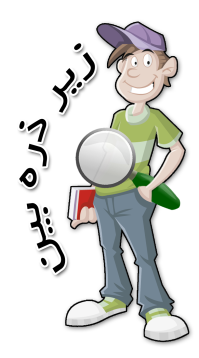 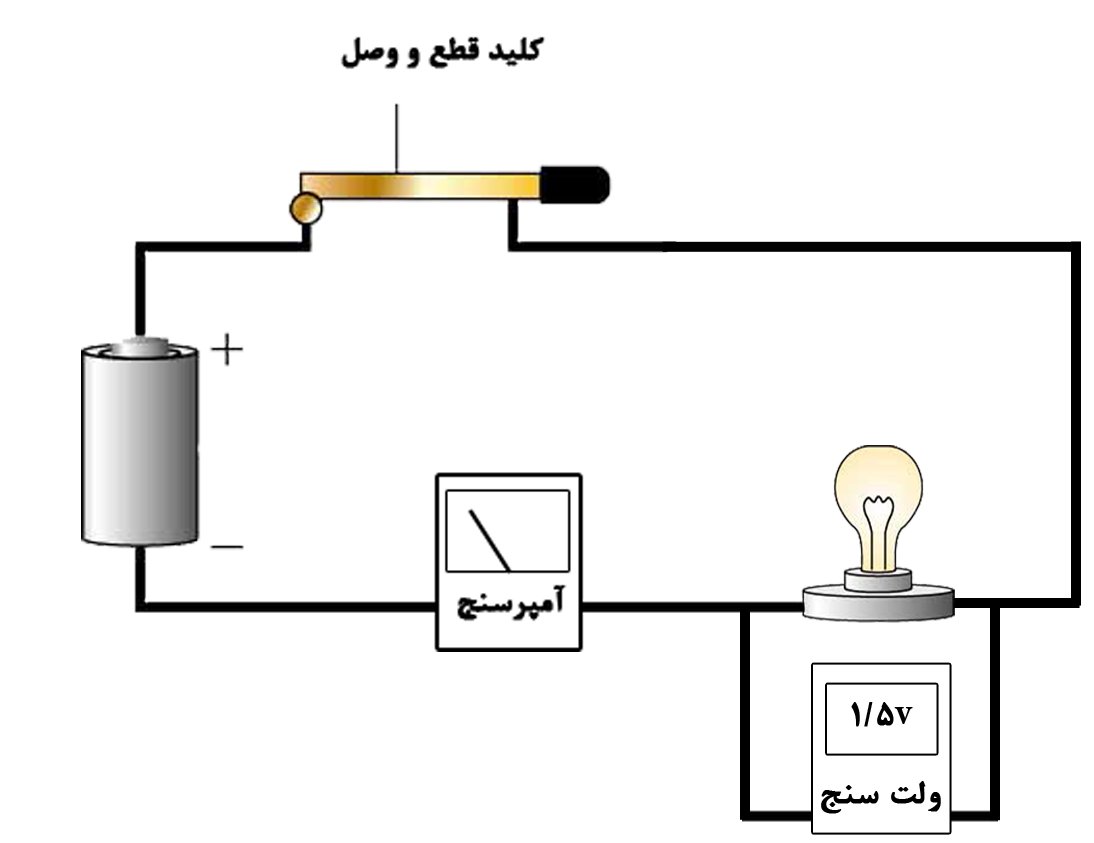 برگشت
ادامه
آمپرسنج در مدار به صورت سری و ولت سنج در مدار به صورت موازی نصب می شود
اختلاف پتانسیل( v)
مقاومت الکتریکی(R)
شدت جریان الکتریکی ( I)
قانون اهم
بر حسب ولت
بر حسب آمپر
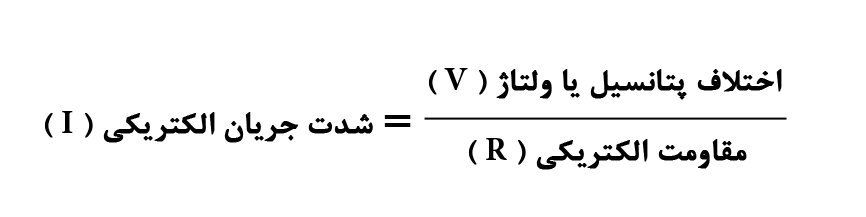 برای اولین بار دانشمندی به نام گئورگ اهم رابطه بین سه عامل موثر در مدار الکتریکی را به صورت زیر بیان کرد:
بر حسب اُهم
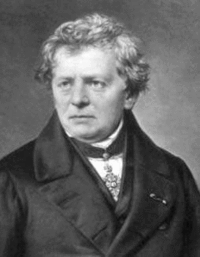 در یک مدار الکتریکی با افزایش اختلاف پتانسیل ، شدت جریان الکتریکی عبوری از مقاومت الکتریکی نیز به همان نسبت افزایش یافته و در نتیجه مقدار مقاومت الکتریکی ثابت باقی می ماند.
برگشت
ادامه
اختلاف پتانسیل( v)
اختلاف پتانسیل( v)
اختلاف پتانسیل( v)
مقاومت الکتریکی(R)
مقاومت الکتریکی(R)
مقاومت الکتریکی(R)
شدت جریان الکتریکی ( I)
شدت جریان الکتریکی ( I)
شدت جریان الکتریکی ( I)
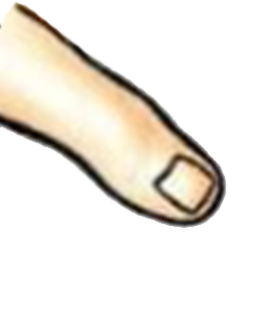 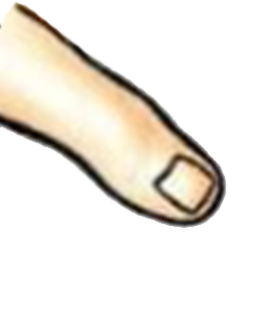 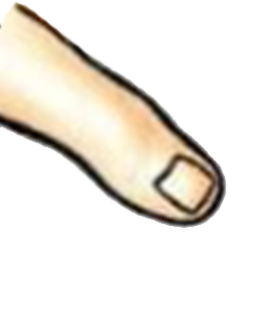 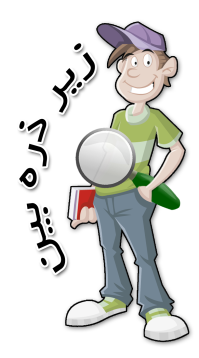 با افزایش میزان مقاومت الکتریکی میزان جریان الکتریکی در مدار کاهش می یابد.
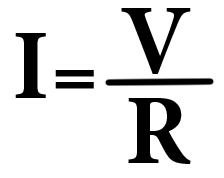 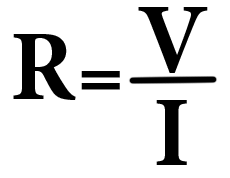 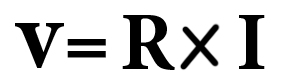 برگشت
ادامه
مسئله : 
با توجه به مدار الکتریکی روبرو، مقاومت الکتریکی مصرف کننده، چند اهم می باشد؟


 




مقا.مت الکتریکی یه لامپ معمولی 100 واتی ، 500 اهم است.اگر ولتاژ برق شهری که ار آن استفاده می کنیم 220 ولت باشد ، هنگام بسته بودن کلید چه جریانی از لامپ عبور می کند؟




دو لامپ کاملا مشابه 200 اهمی در مدار الکتریکی روبرو قرار گرفته اند. با بستن کلید، اگر آمپر سنج عدد 0/1 آمپر را نشان دهد، ولت سنج ولتاژ عبوری از دو سر لامپ را چه عددی نشان می دهد؟
مصرف کننده
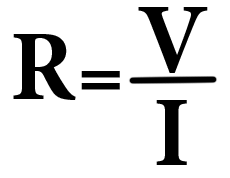 1/5
A
A
V
اُهم 5
0/1
220
0/3 آمپر
0/1 آمپر
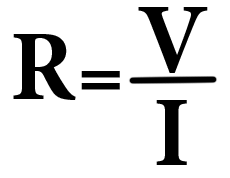 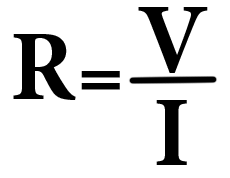 آمپر 0/44
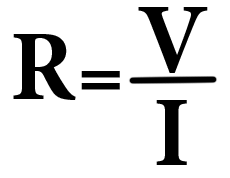 0/3
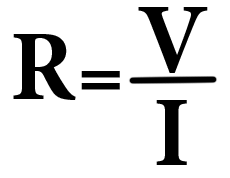 500
1/5 ولت
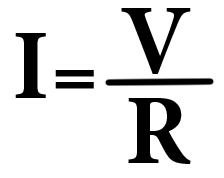 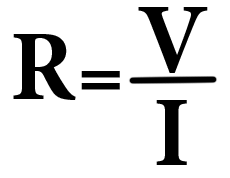 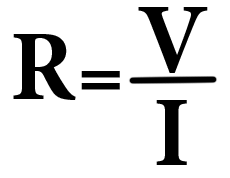 پایان
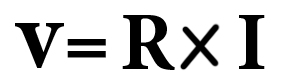 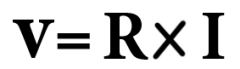 ولت 40
400
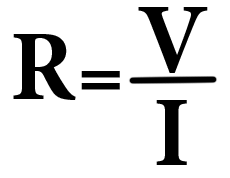 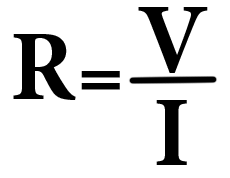 برگشت